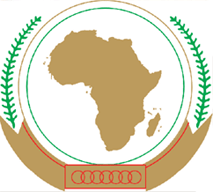 AU CAMPAIGN TO END CHILD MARRIAGE IN AFRICA
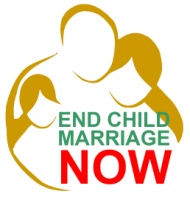 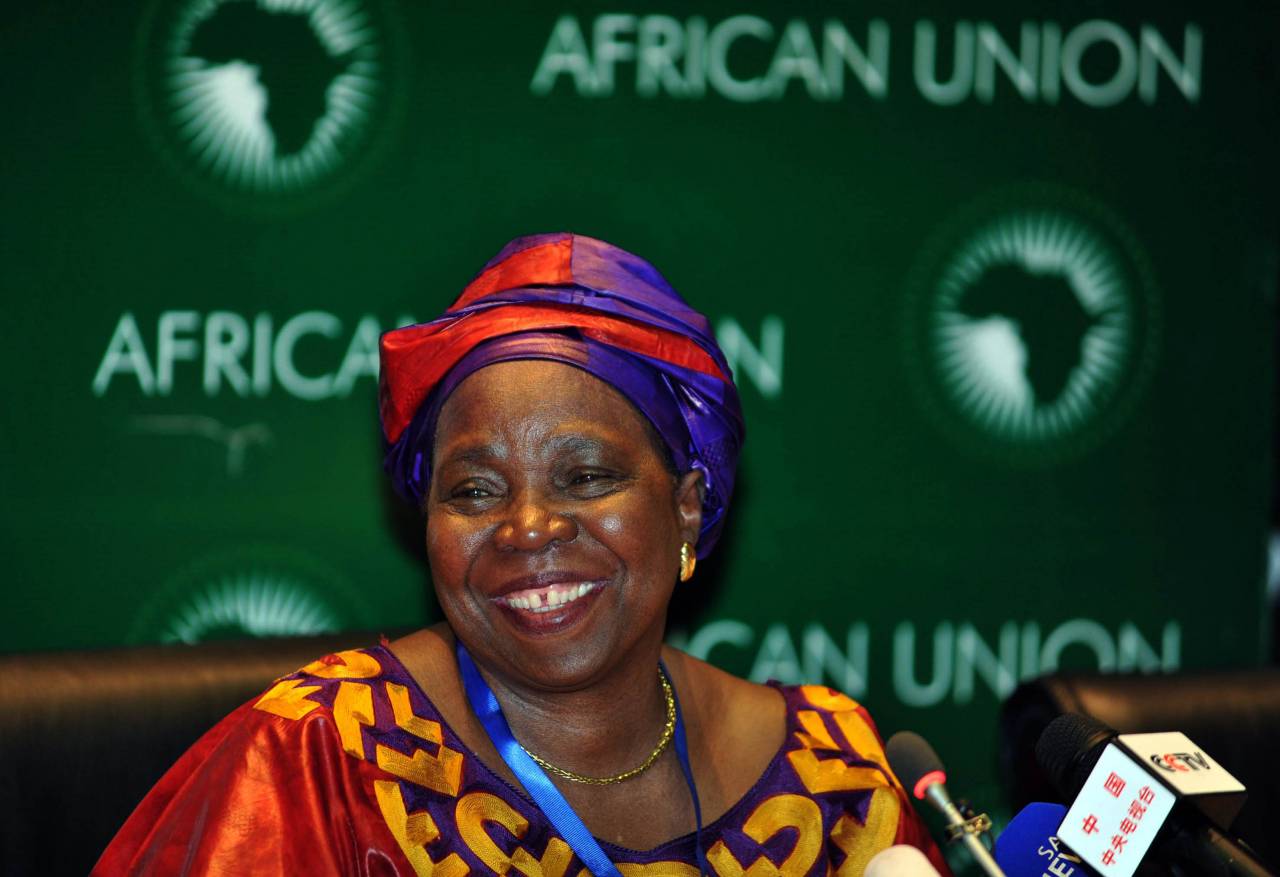 “We must do away with child marriage. Girls who end up as brides at a tender age are coerced into having children while they are children themselves.”
Dr. Nkosazana Dlamini-Zuma, Chairperson, AUC at the International Conference on Family Planning, Addis Ababa, November 2013
BACKGROUND
Child marriage defined as: a formal marriage or  informal union before age 18.
 Or “any marriage carried out below the  age of 18 years, before the girl is physically, physiologically, and psychologically ready to shoulder the  responsibilities of marriage and childbearing
Child marriage has devastating  and long term effects ( health, education, psychological, emotional, mental etc.) on the life and the future of girls. It is a human rights, gender, health and culture, as well as a development issue.
Causes and effects of Child Marriage in Africa
Causes:
Poverty 
Discriminatory Cultural and Religious Traditions
lack of political engagement 

Effects :
poverty
ignorance (lack of education)
health problem
human rights violation
Parents wants to get financial gain  in form of dowry 
Daughter = economic burden.
Failing  policies  + no infrastructure + lack of mobilization
Perpetuating
+ Traditions; protect daughter’s virginity and chastity; alliances between tribes, clans and villages
Policies
Law and codes
Limiting girls affects a country’s human capitalIn a World Bank report of August 2011- ‘Measuring the Economic Gain of Investing in Girls: The Girl Effect Dividend’ by Jad Chaaban and Wendy Cunningham: This paper builds on the methodology developed in World Bank (2003) to generate the economic costs of girls’ and young women’s exclusion in terms of early school dropout, joblessness, and pregnancy. The cost estimates measure the consequences of the depletion of human capital, as young girls who do not develop their potential, or whose human capital is constrained, necessarily limit their productive contribution to the economy.
Children in conflict zones are at even greater risk, these children are forced into conflict due to poverty, sold by their parents, kidnapped, or tricked into joining. 

Since these children are most often unaccounted for due to disintegration of family units and other relatives, they have no help or support system and are helpless to be exploited an abused.
In addition, it is imperative to also mention the importance of birth registration to the protection of children from child marriage:  


Lack of birth registration services makes it difficult to determine the exact age of children for purposes of legal protection.  (ACPF)
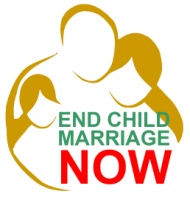 AU Campaign to End Child     Marriage
Child marriage as mentioned is a human rights violation has been included in a number of legal instruments at the continental and international levels.  The African Charter on the Rights and Welfare of the Child (ACRWC) defines a child as a person under the age of 18 years, and the African Youth Charter defines a minor as a person between the ages of 15-17. Also international instruments such as CEDAW, CRC, Universal Declaration of Human Rights
The AU specifically promotes policies  related to young peoples’ rights and is mandated by its various instruments with a 
bearing on the rights of children and youth to promote common standards . 
 by supporting adaptation
   and implementation of the instruments at regional and national level and monitoring of implementation progress by Member States and ensuring accountability.
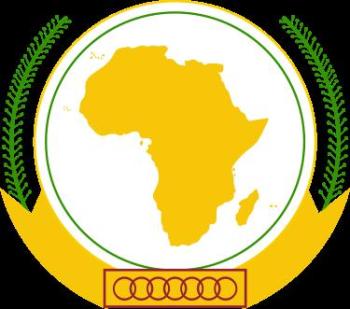 The AU campaign will initially run for two yearsBuilding on already existing activities  and work by the above partners in ending child marriage .
Given the socio-economic and cultural context within which child marriage occurs,  the project will aim at :
The overall expected outcome will be: The end of child marriage in Africa accelerated
The main results are:
  
  Demonstrated reduction in the rate of child marriage by end of 2015, particularly in countries where the campaign to end child marriage has been launched. 

Increased numbers of countries that review, enact, and enforce the necessary legislation in line with regional and international regarding child marriage.

   Increased percentage of adolescents with access to sexual and reproductive health services particularly in countries where the campaign to end child marriage has been launched.
Follow-up Activities  after the country launches:

Capacity building and training workshops on child marriage for Member States  at regional level

Prepare and disseminate M&E Framework for reporting on progress in campaign and programme of  child marriage nationally
 
Hold at least 3  impact assessment  workshops- end of 2015, 2016 and 2017 on progress , challenges and success at national level of AU Campaign

Hold a side event during the AU Summit- January 2015  on child marriage-
Thank you for kind attention